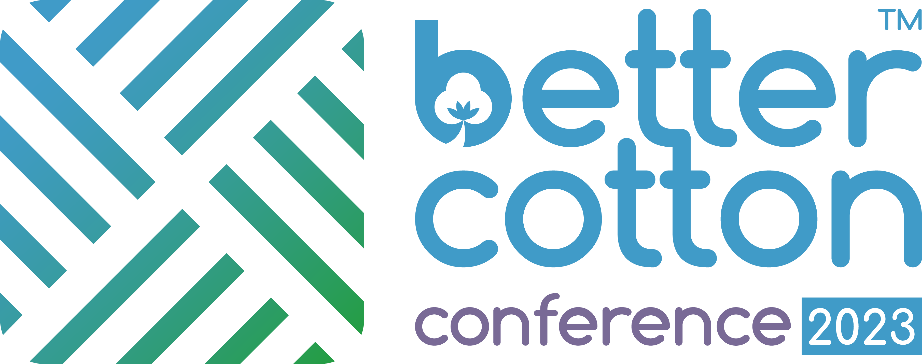 Deconstructing living income
Plenary
Wednesday 21 June
With Speakers:
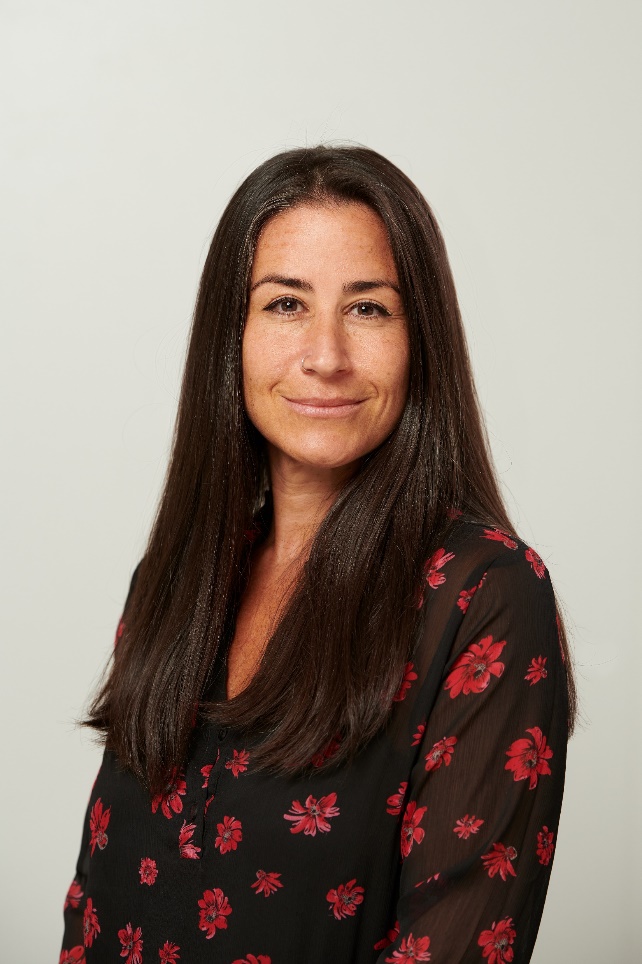 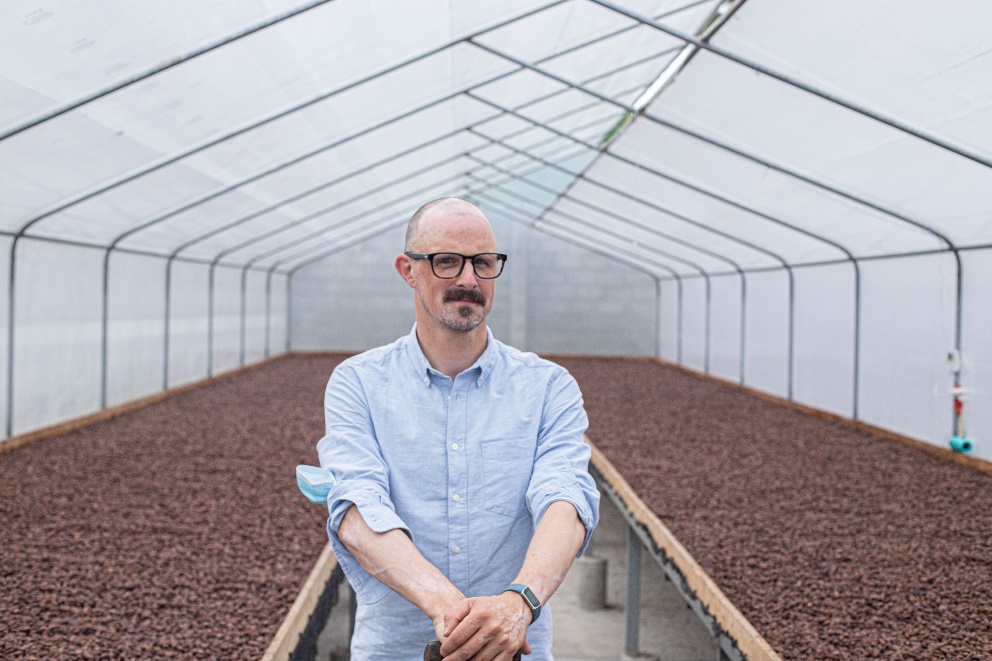 Ashlee TuttlemanSenior Innovation Manager, Smallholder Sourcing and Services
Antonie FountainManaging Director, VOICE Network
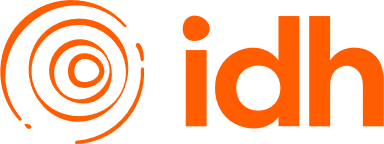 Better income means being able to earn…
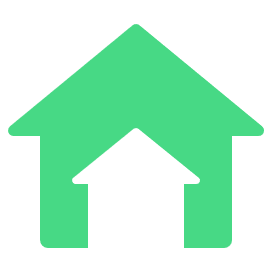 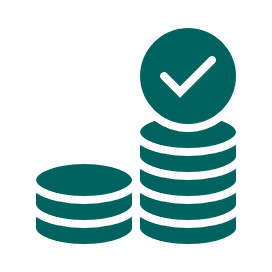 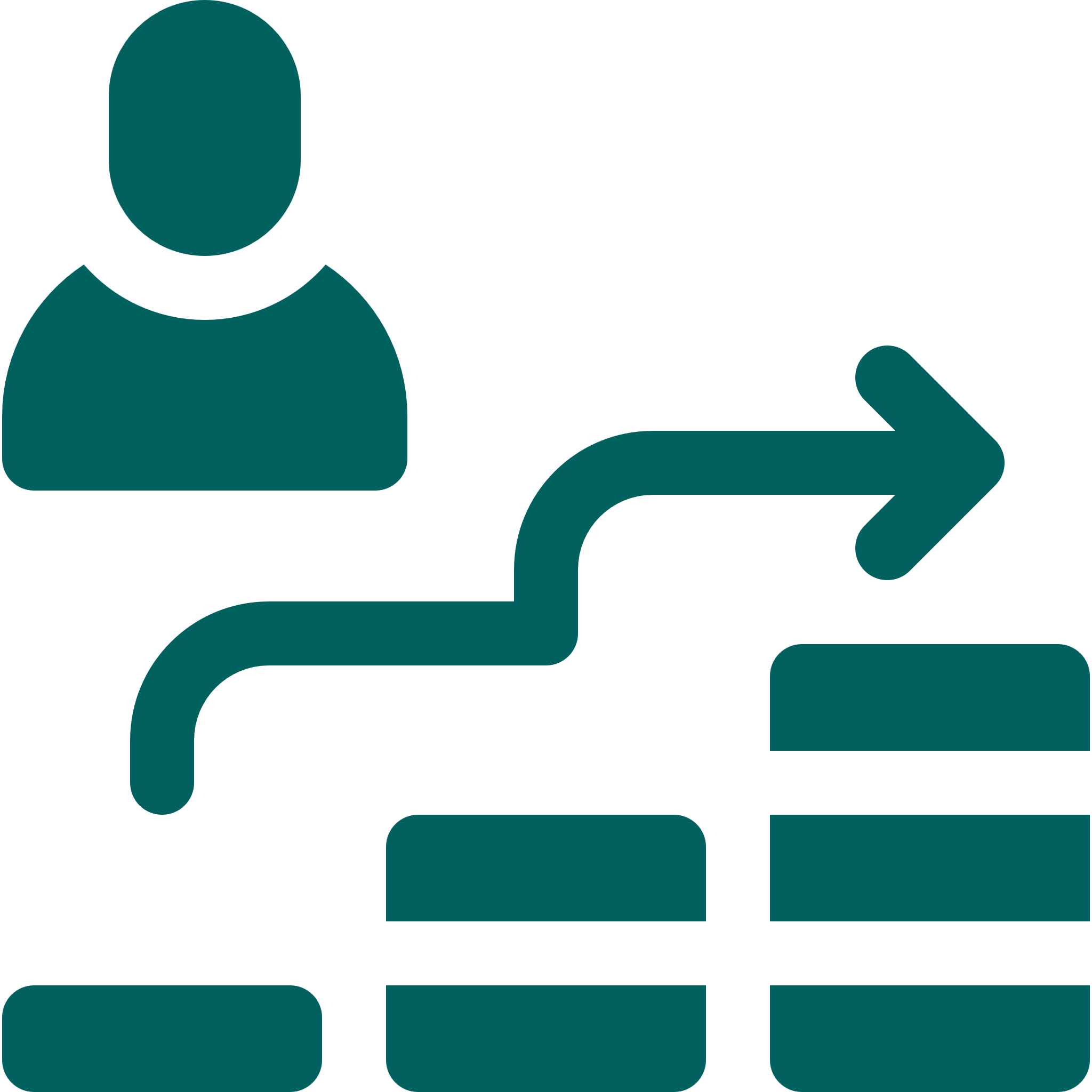 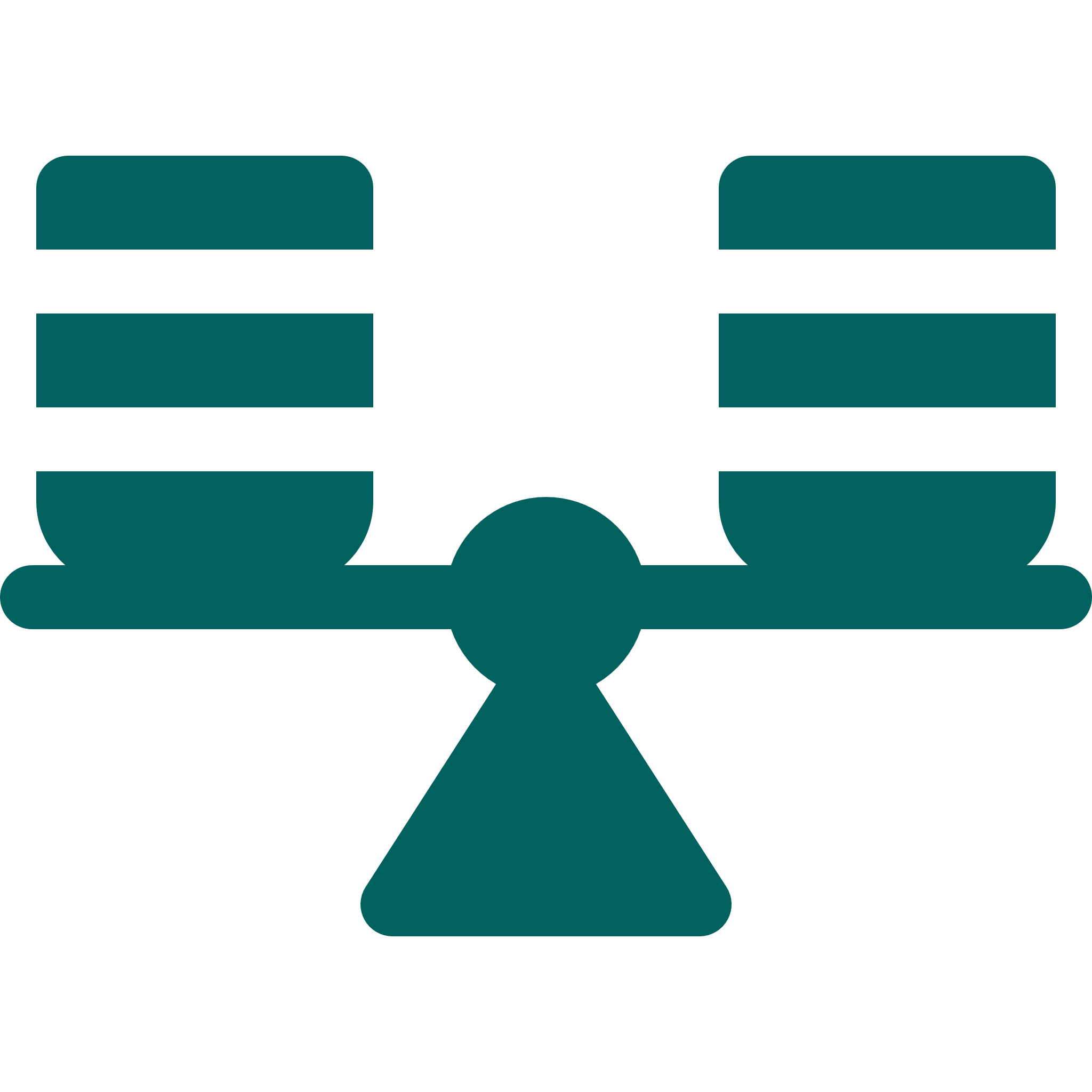 ...more income for women and men to be able to alleviate poverty towards and beyond a living income.
... a stable income to be resilient against shocks and other risks throughout and over the years.
...an equitable income, to ensure that men, women and youth have equal chances on a better income while not harming the environment, local communities and generations to come.
Farmers and/or farming households (women and men) – mostly smallholder - that are ultimately responsible for the farm. This means they bare all costs and risk related to the farming operations and expect to earn from the fruits of their labour.
With this in mind, we target:
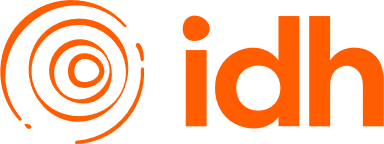 How much is “more” income?
Prosperous income
Living IncomeCosts of a decent standard of living
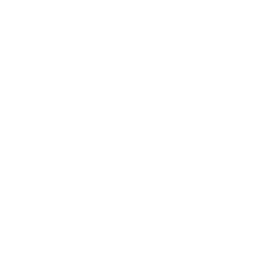 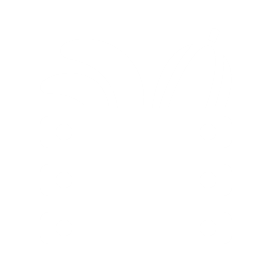 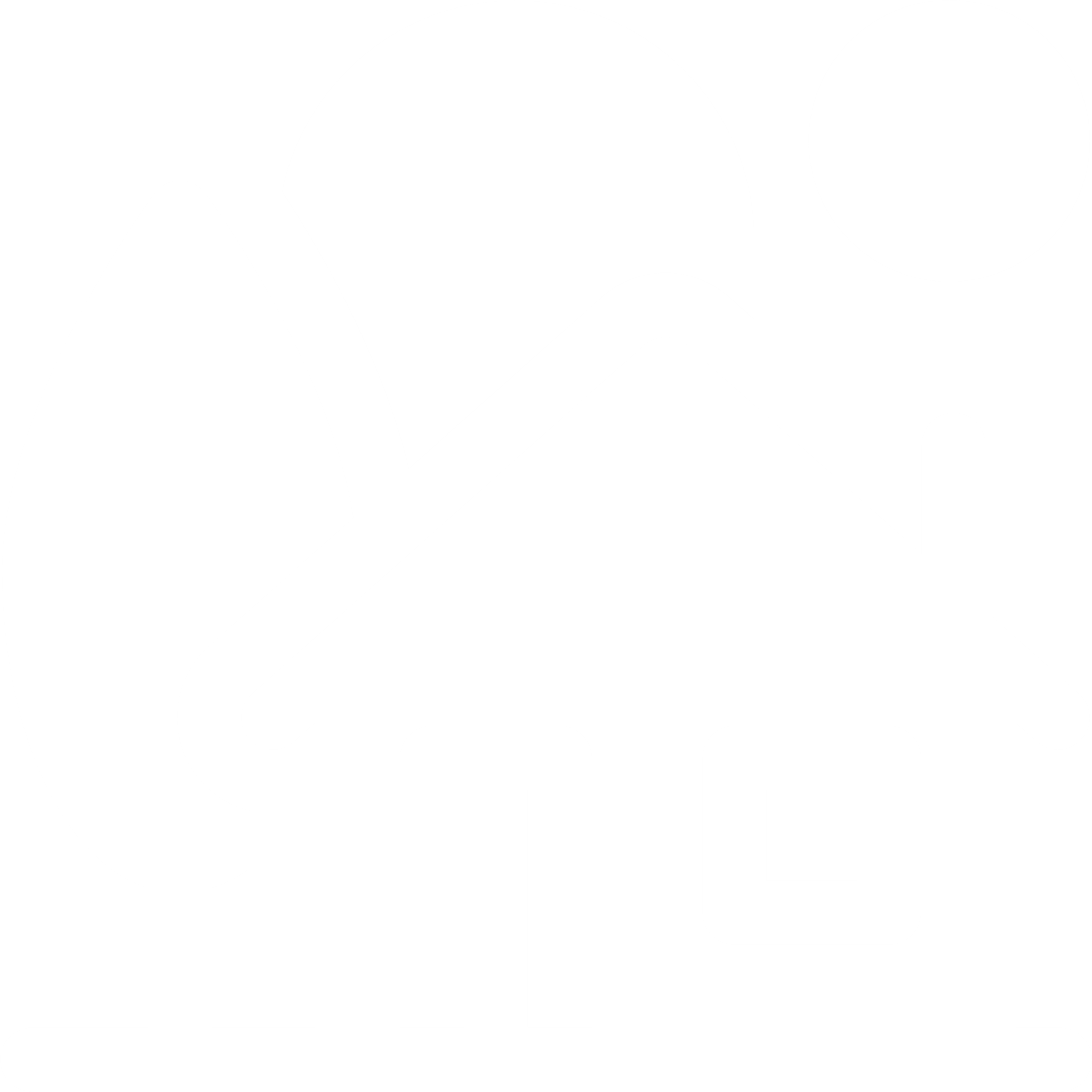 National poverty line
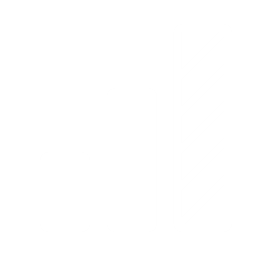 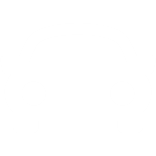 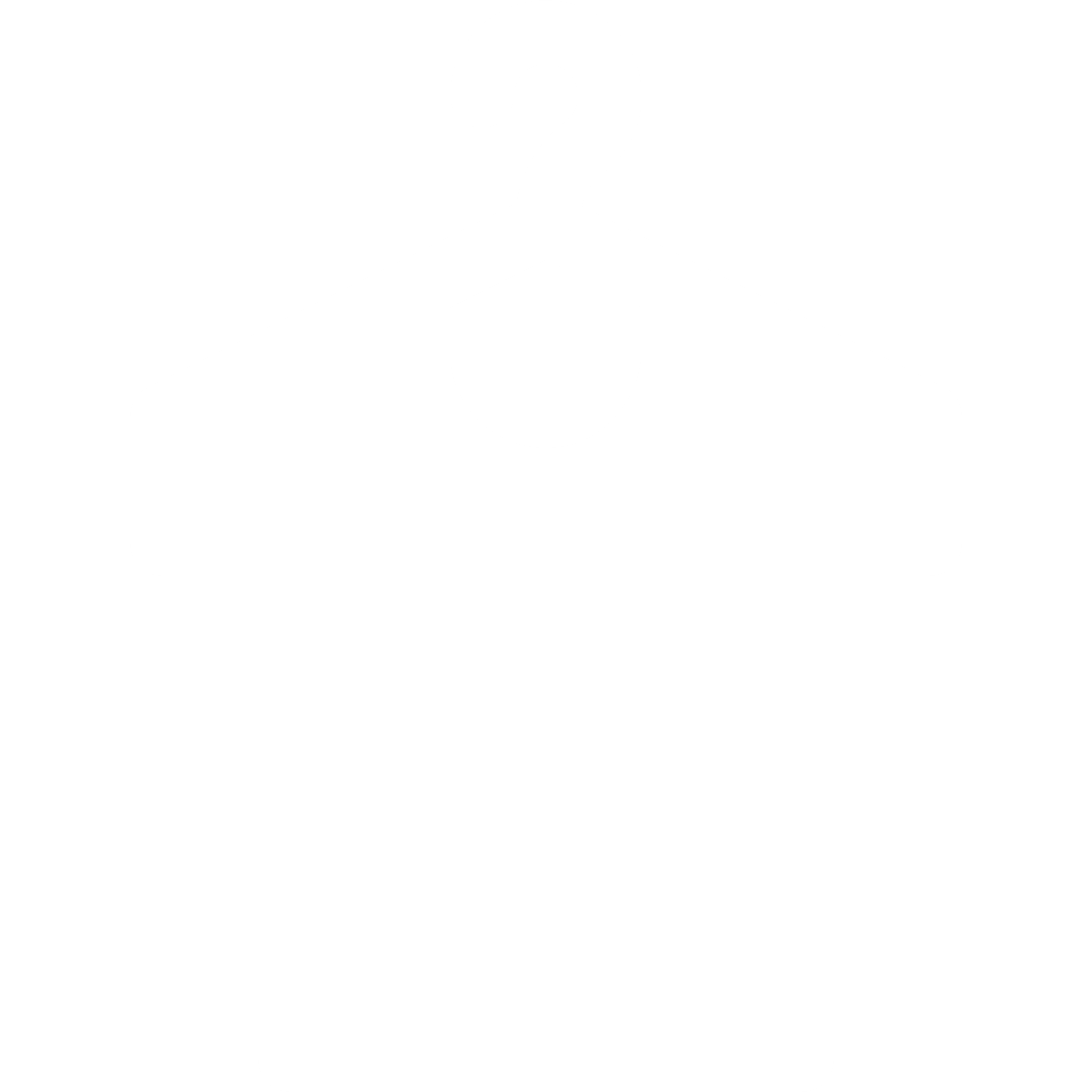 SDG1:Elimination of extreme poverty
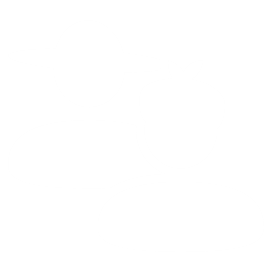 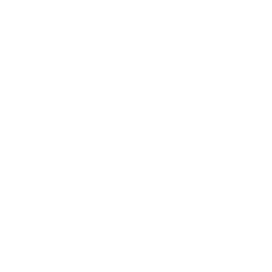 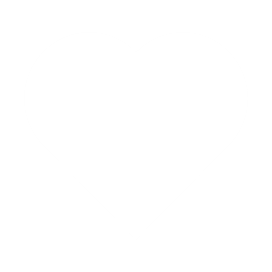 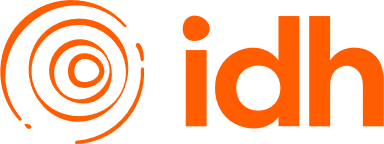 Living Income
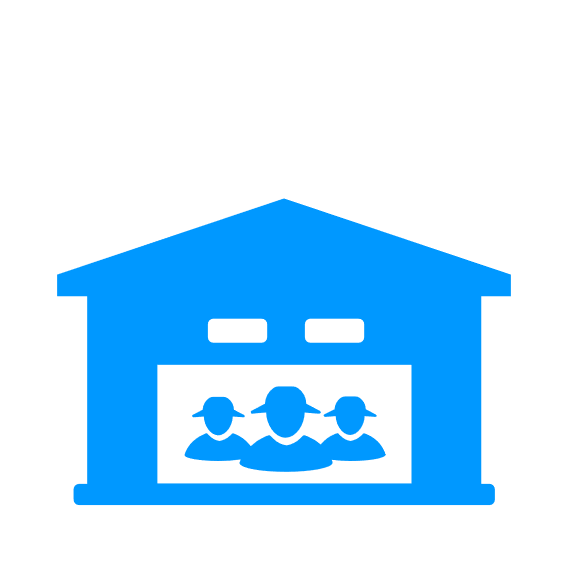 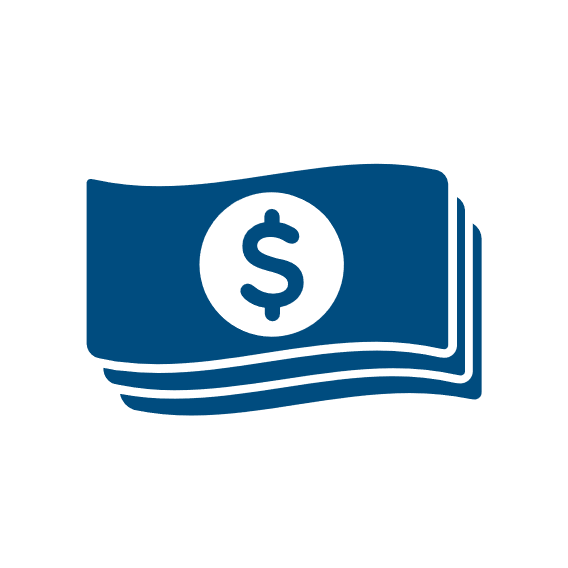 Potential Household Income
Cost of a basic, decent standard of living for a household
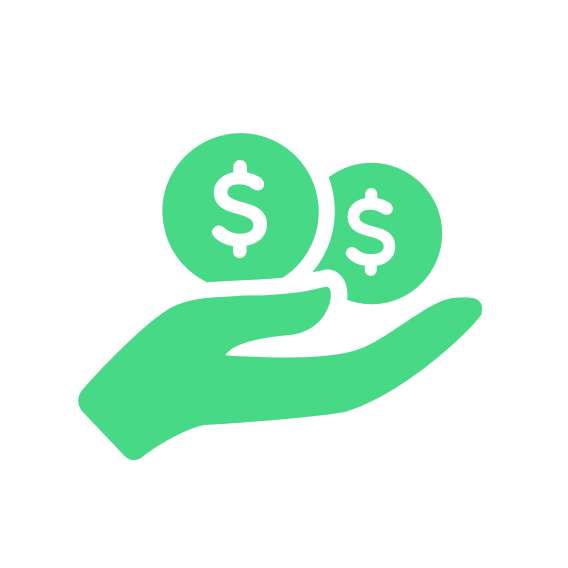 Living Income Benchmark
Living Income Gap
Net Household Income
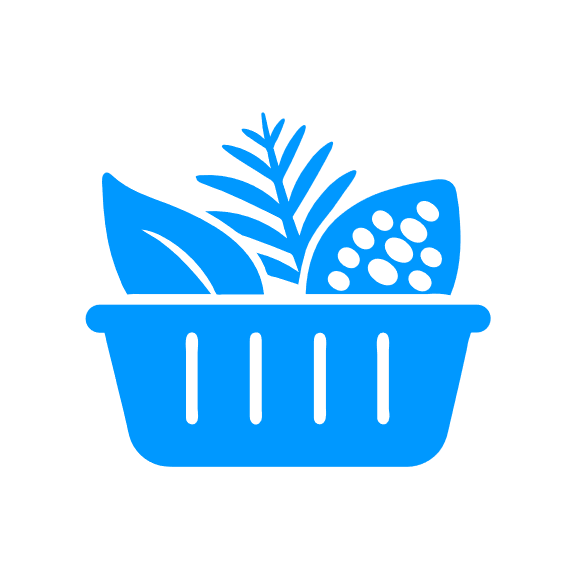 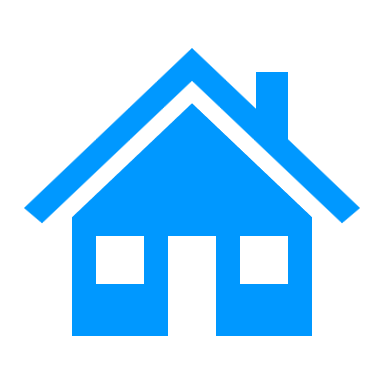 Food for model diet
Decent Housing
Off Farm Income
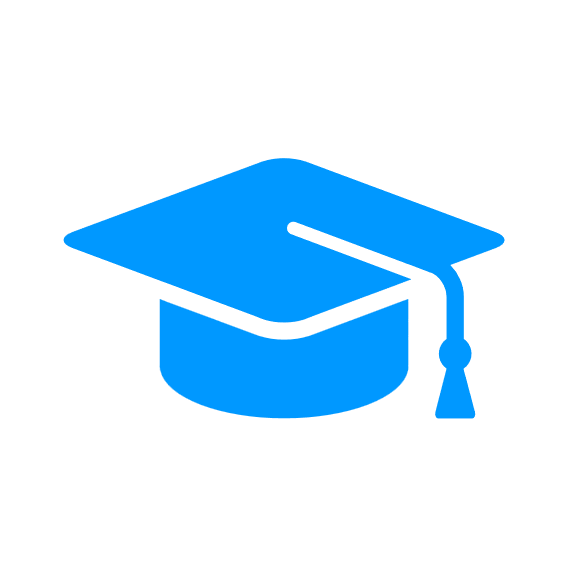 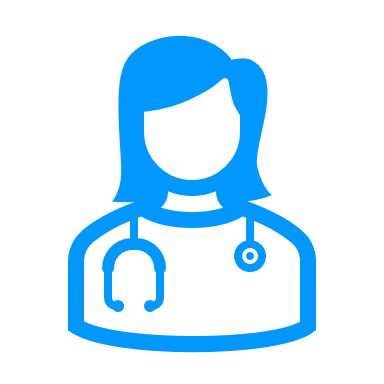 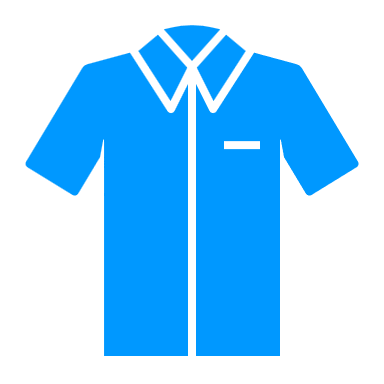 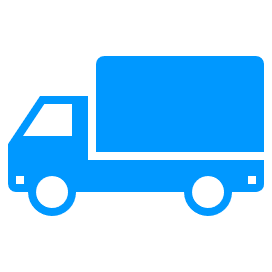 Other Farm Income
Other essential items
Focus Crop Income
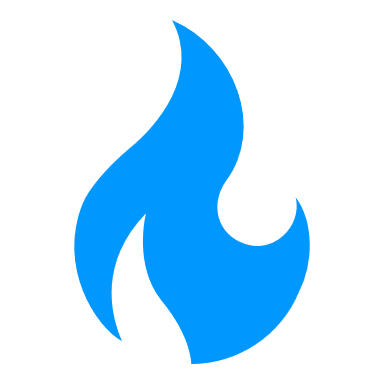 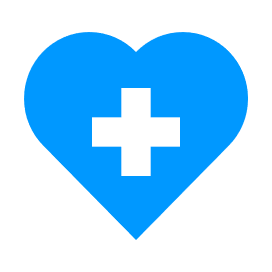 Unexpected Events
Adapted from Living Income Community of Practice